感恩遇见，相互成就，本课件资料仅供您个人参考、教学使用，严禁自行在网络传播，违者依知识产权法追究法律责任。

更多教学资源请关注
公众号：溯恩高中英语
知识产权声明
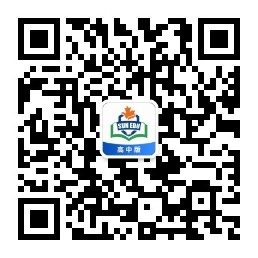 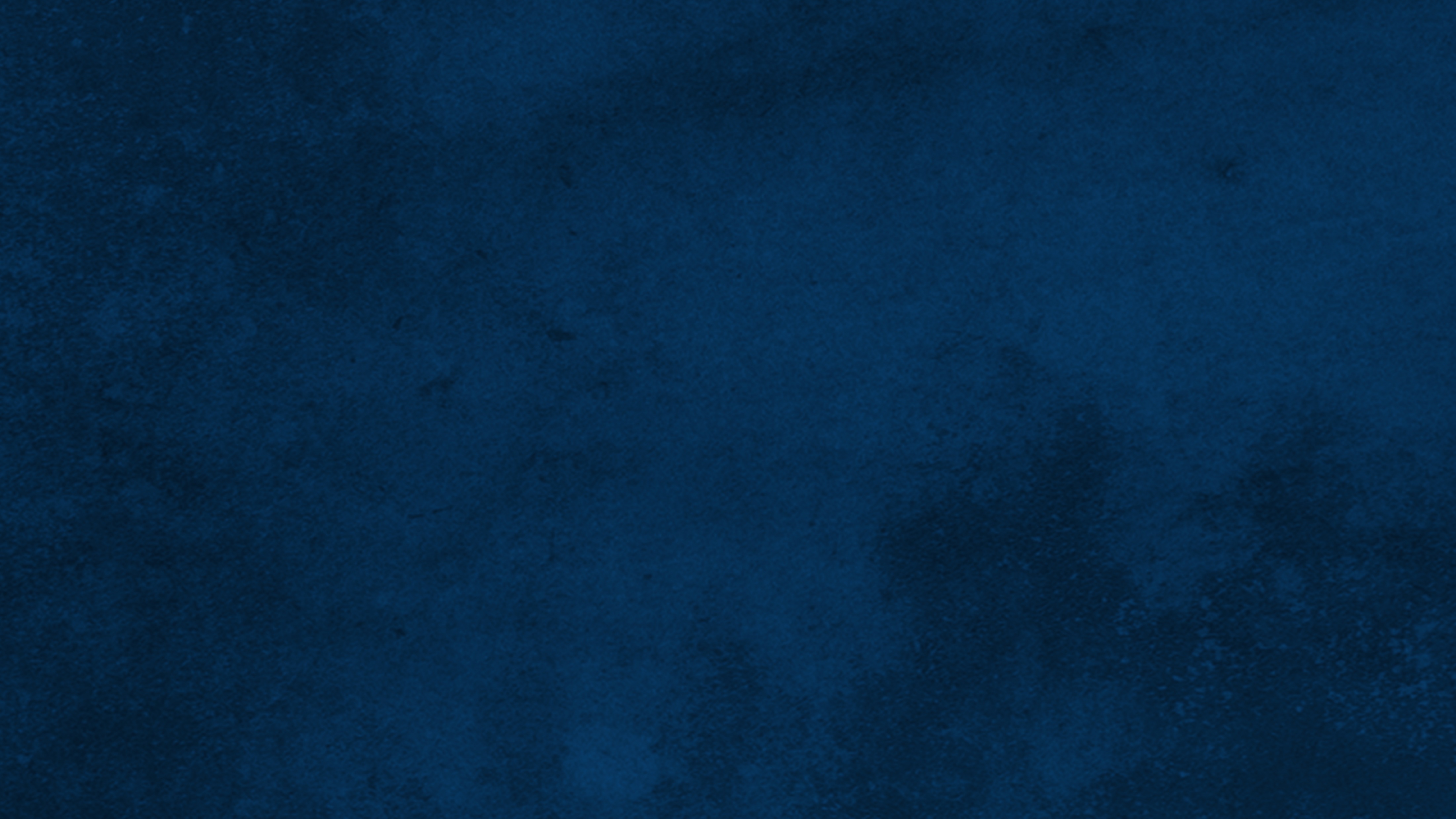 连线、成片、织网
高 三 英 语 学 科 复 习 指 导
  郑州市第十一中学 谷战峰
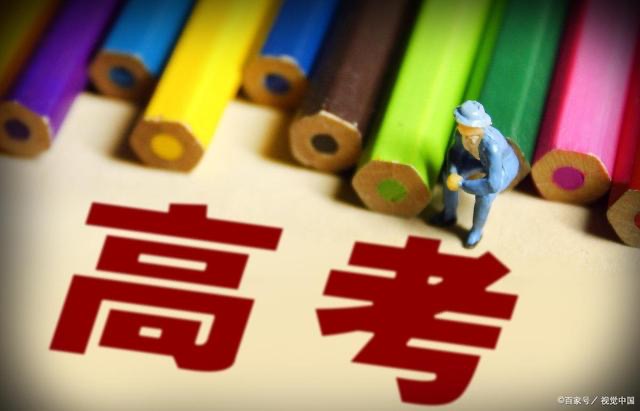 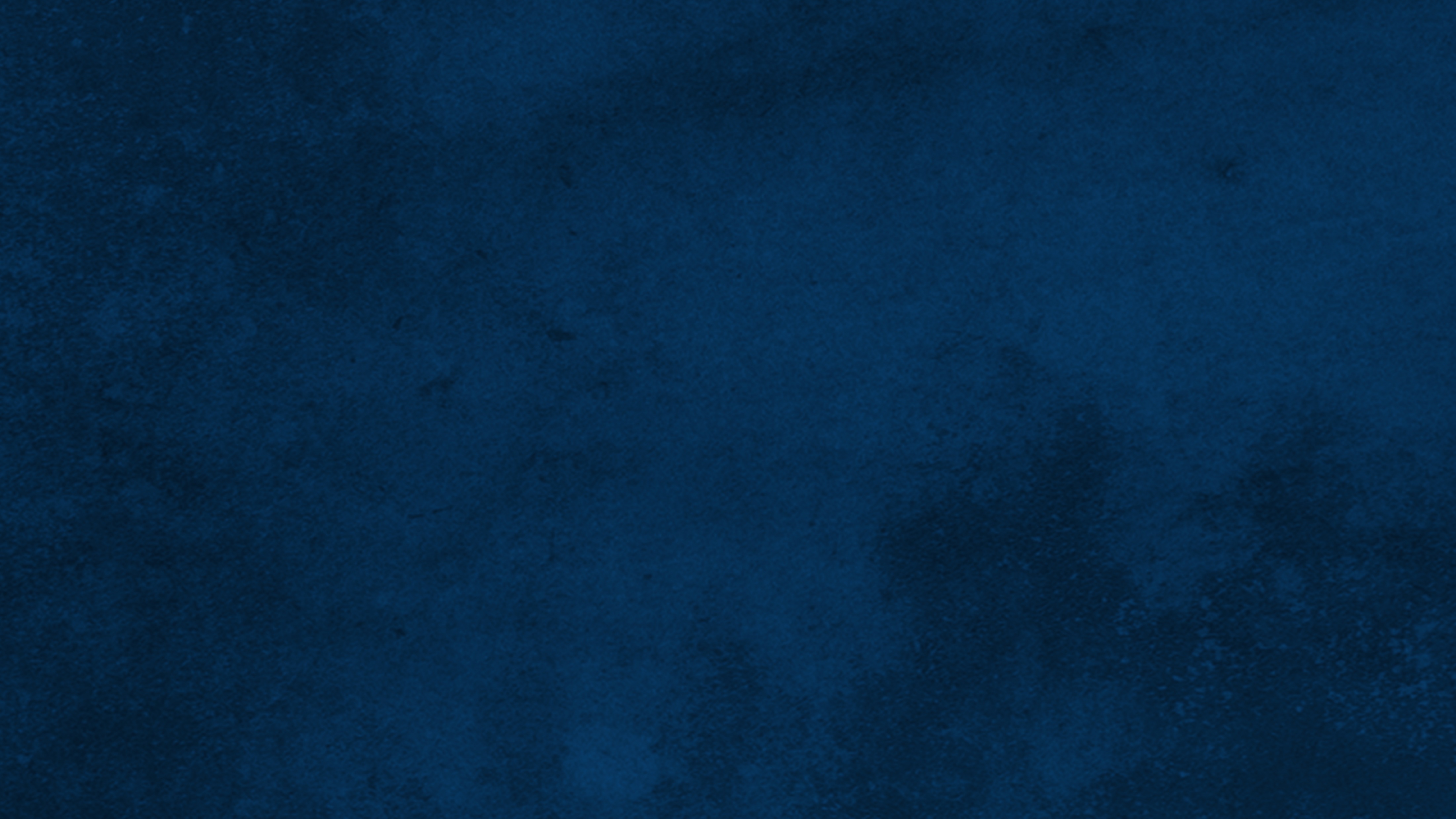 目录
一、复习规划
三、专项策略
五、备考建议
A
B
C
D
E
二、指导原则
四、具体实践
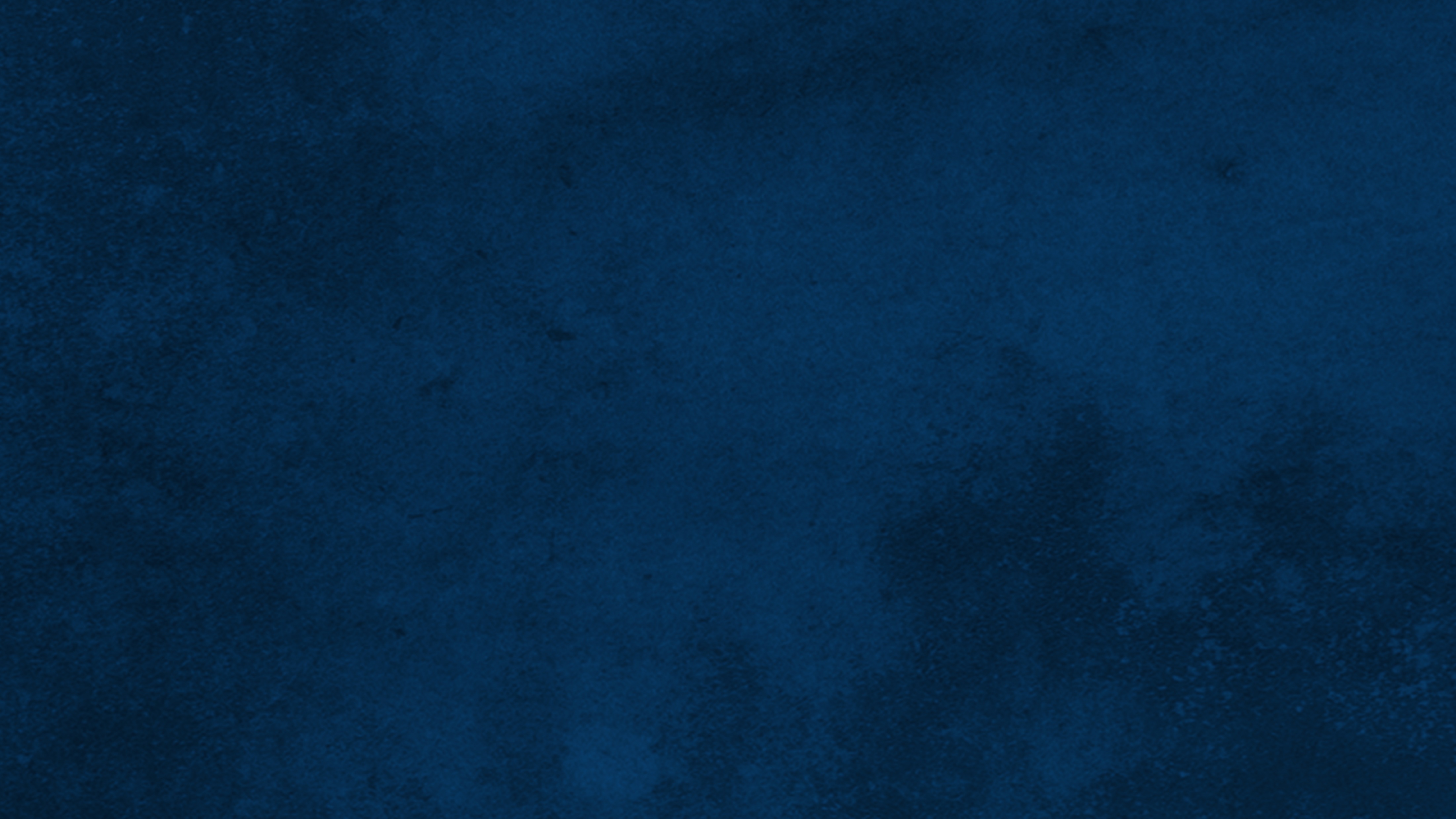 以专题知识为主线，以高频考点为焦点，以专项突破为抓手
知识内化、能力迁移、素养提升
A
C
整体规划
B
考点情景化、知识结构化、任务关联化、学习问题化
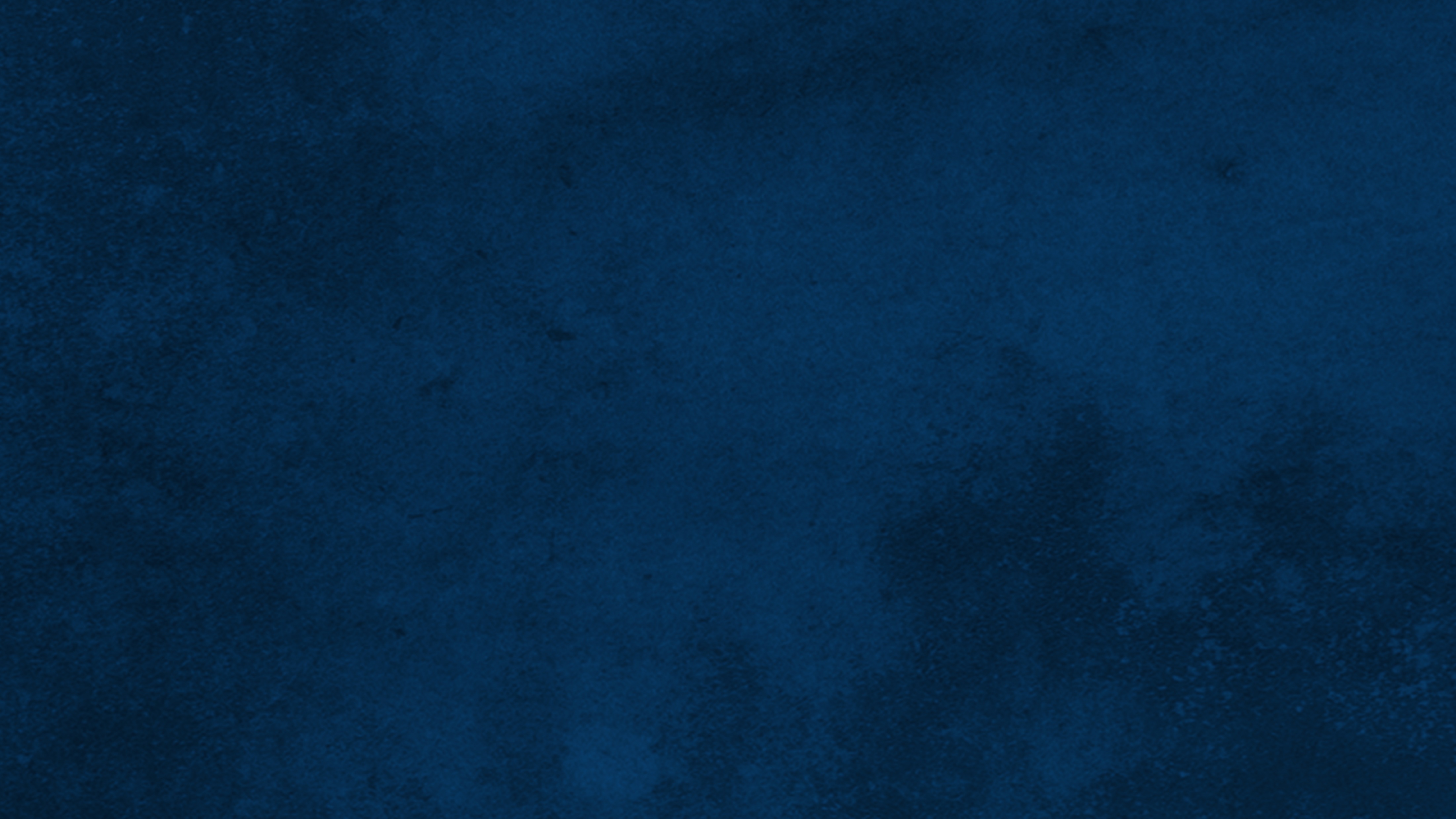 词汇先行、阅读跟上、主题探究
策略完善、思维涵养、学力提升
A
C
指导原则
B
专题突破、综合训练、方法培养
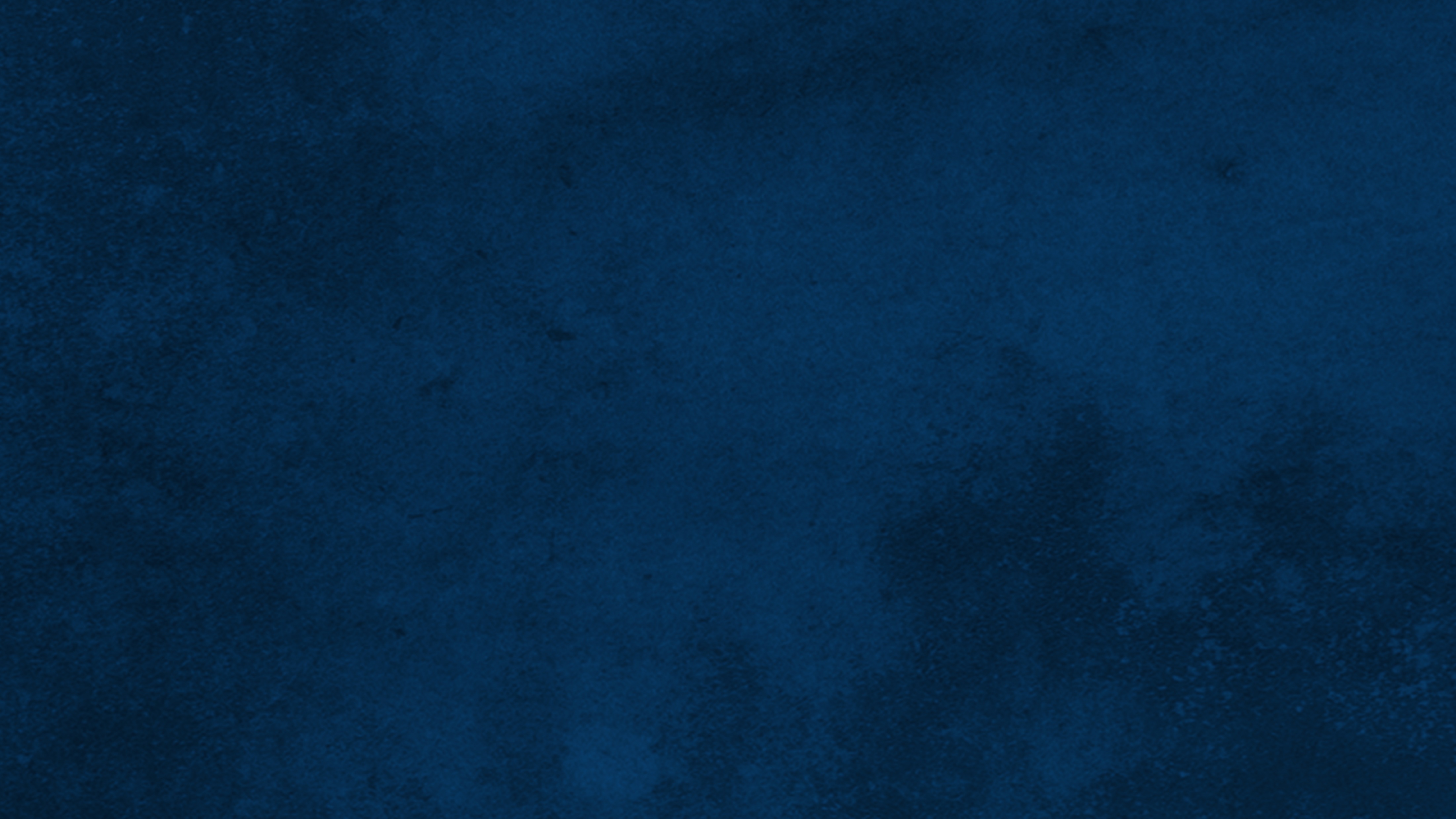 高三假期复习规划
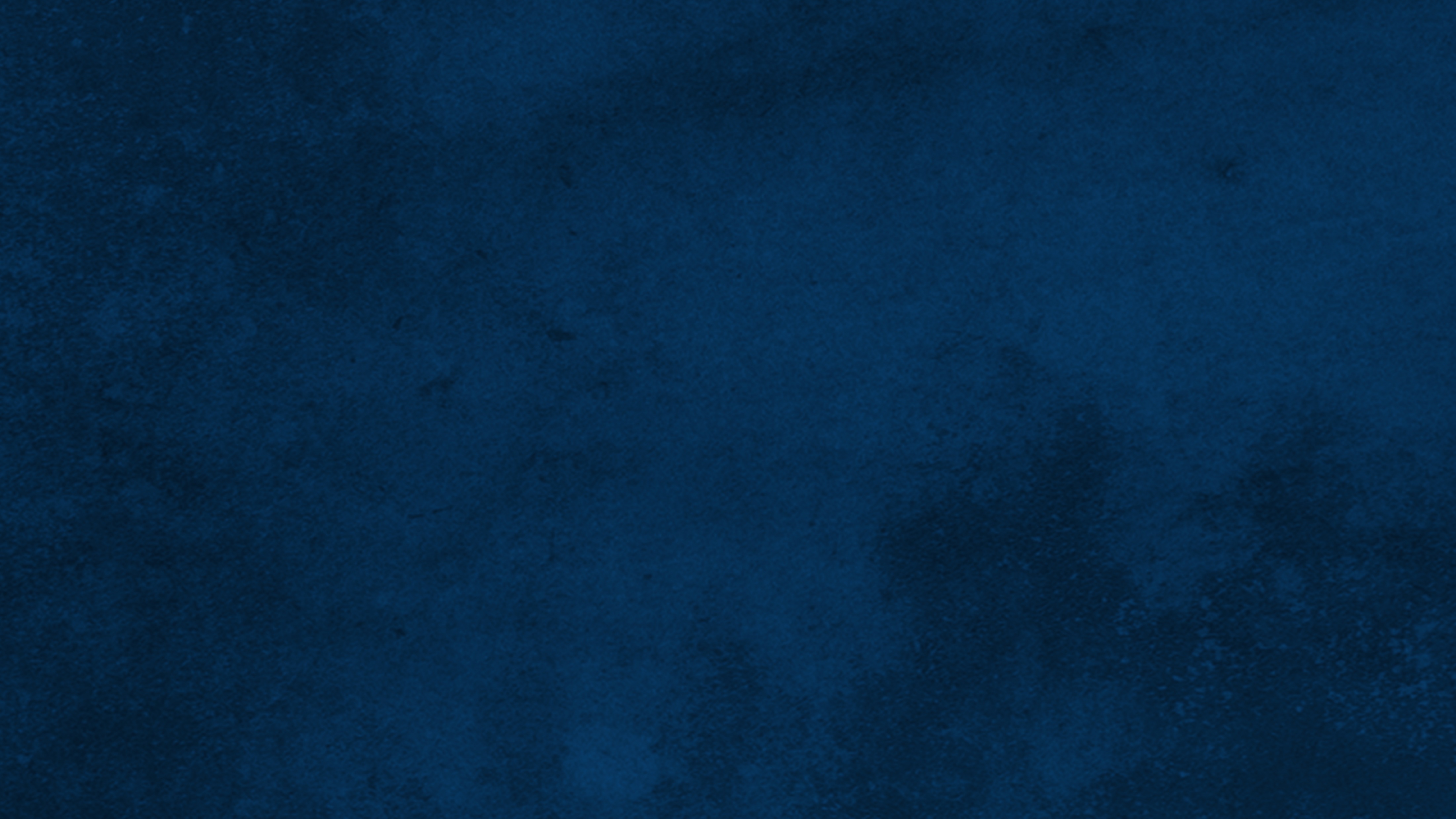 学习专项细化表
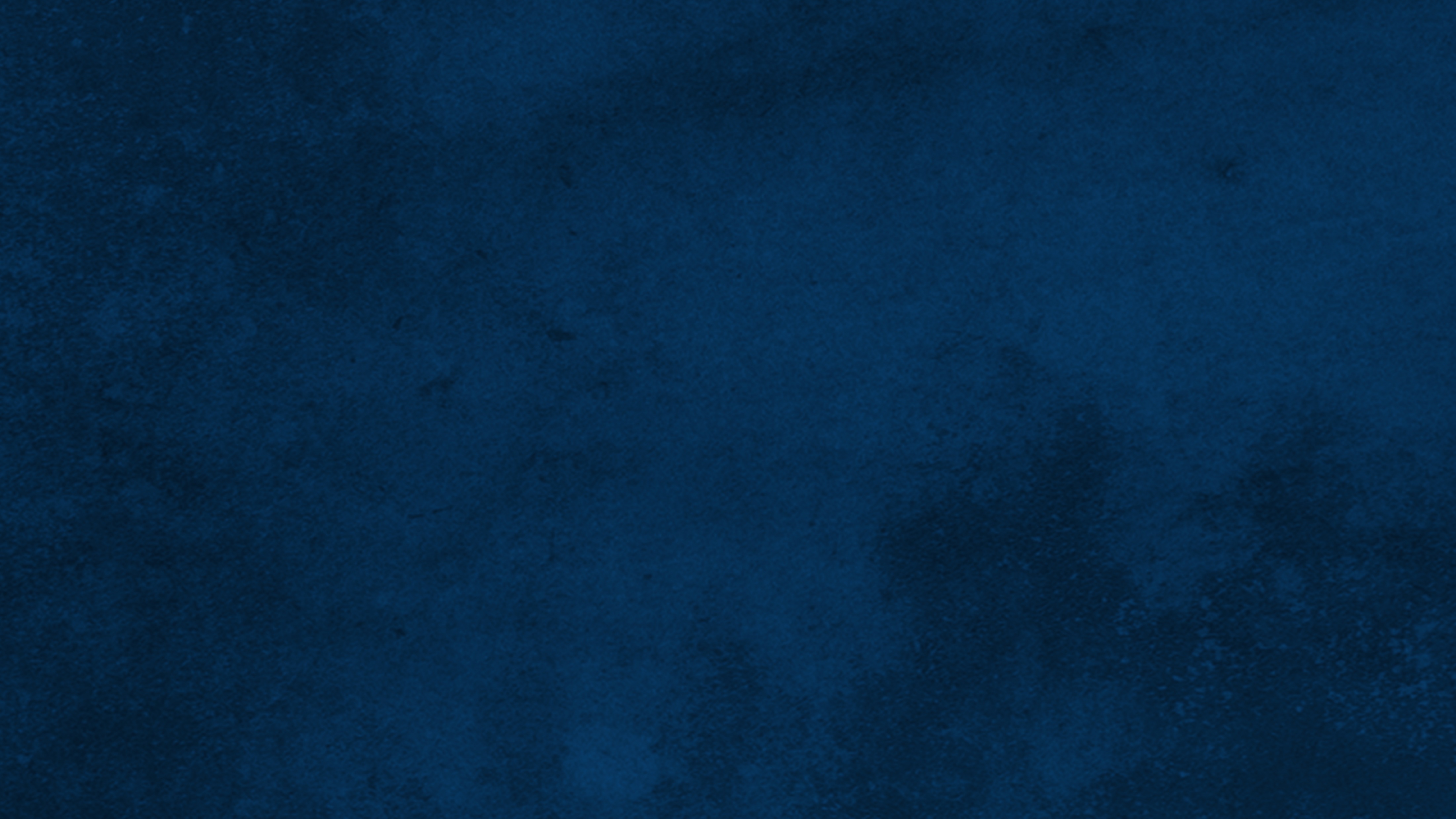 学习反思分析表
总分：________            测评时间：______
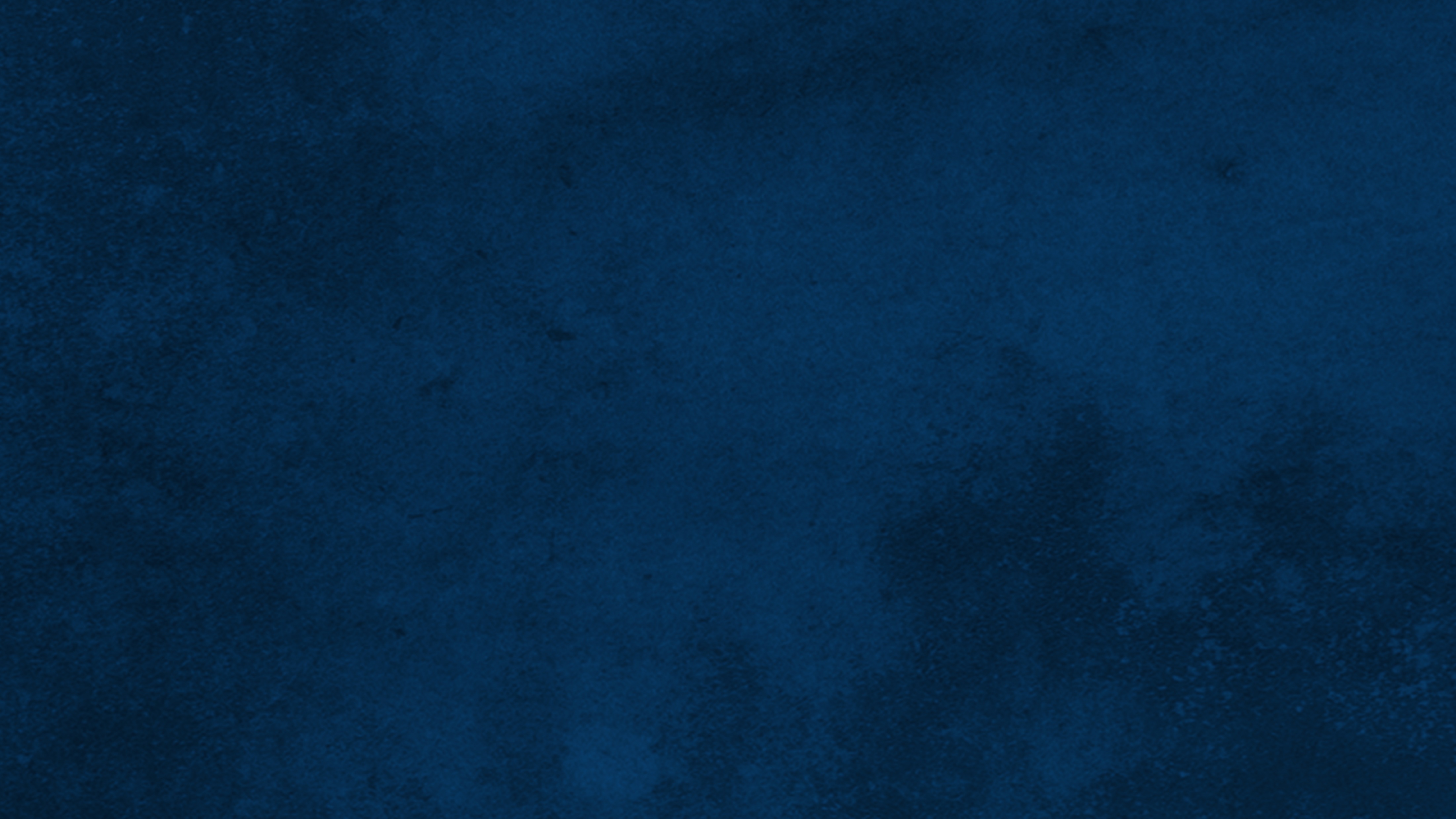 词法和句法复习
专项复习
专题一：构词法
专题二：名词专题三：冠词专题四：代词
专题五：介词专题六：形容词和副词
专题七：动词时态和语态
专题八：非谓语动词
专题九：情态动词和虚拟语气
专题十：定语从句
专题十一：连词和状语从句
专题十二：名词性从句
专题十三：特殊句式及其它
专题一：听力
专题二：阅读理解专题三：七选五
专题四：完形填空
专题五：语篇填空
专题六：短文改错专题七：书面表达
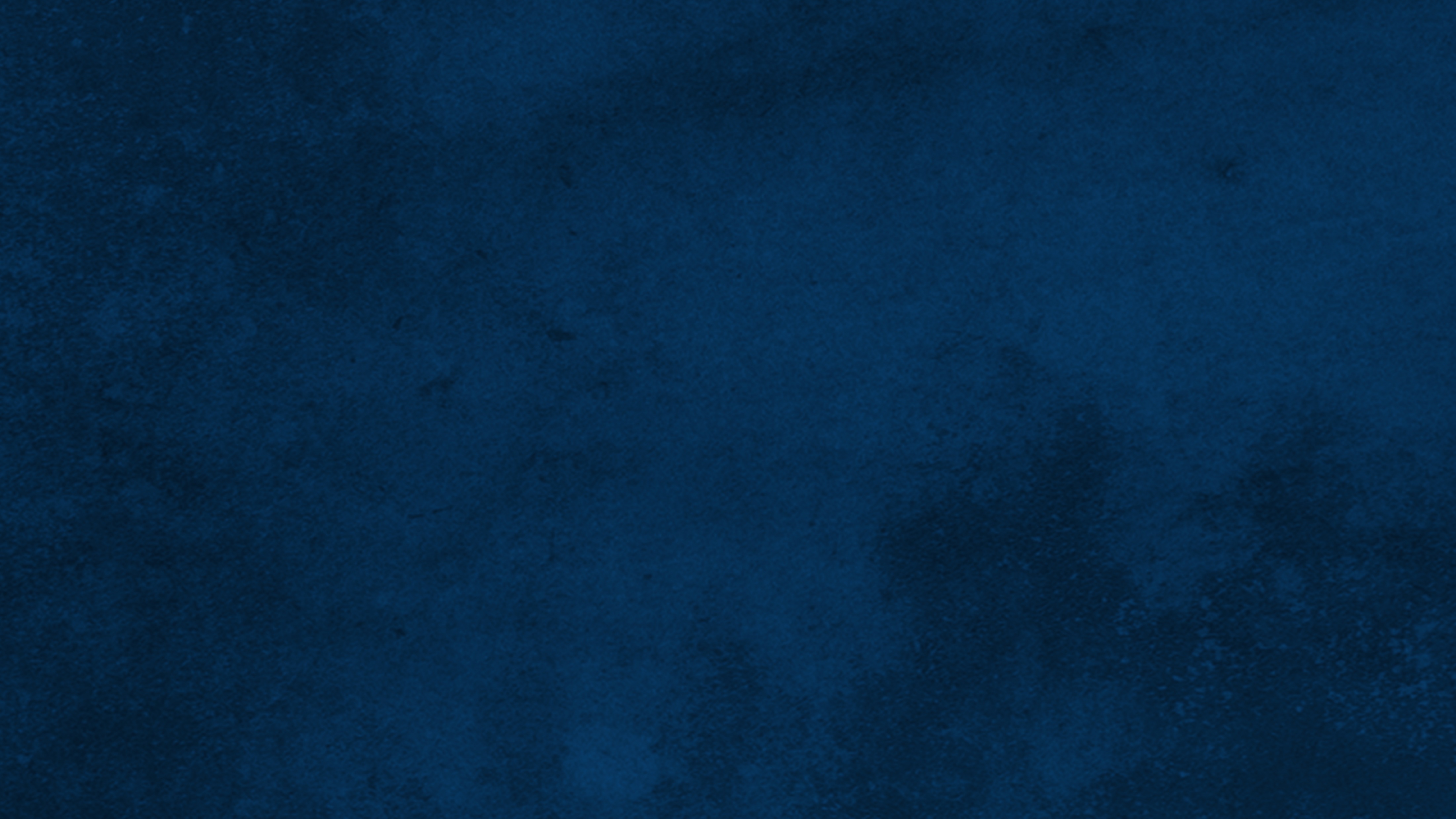 1. 我词汇量达到3500了吗？
2. 我能用“意群”阅读吗？
3. 我了解文章文体特征吗？
4. 我能“paraphrase”吗？
5. 我有系统归纳做题方法吗？
6. 我有整理词块、句型吗？7. 我会深入分析长难句吗？8. 我能归纳文章主旨大意吗？
9. 我有每天坚持英语阅读吗？
英语阅读九问
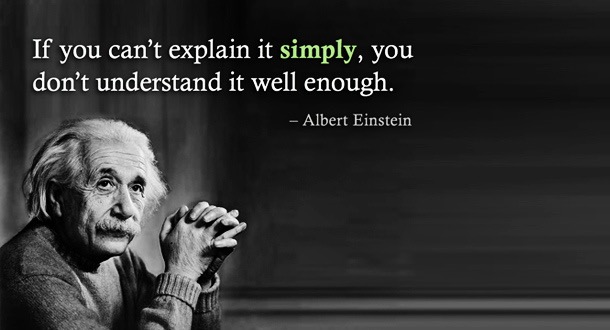 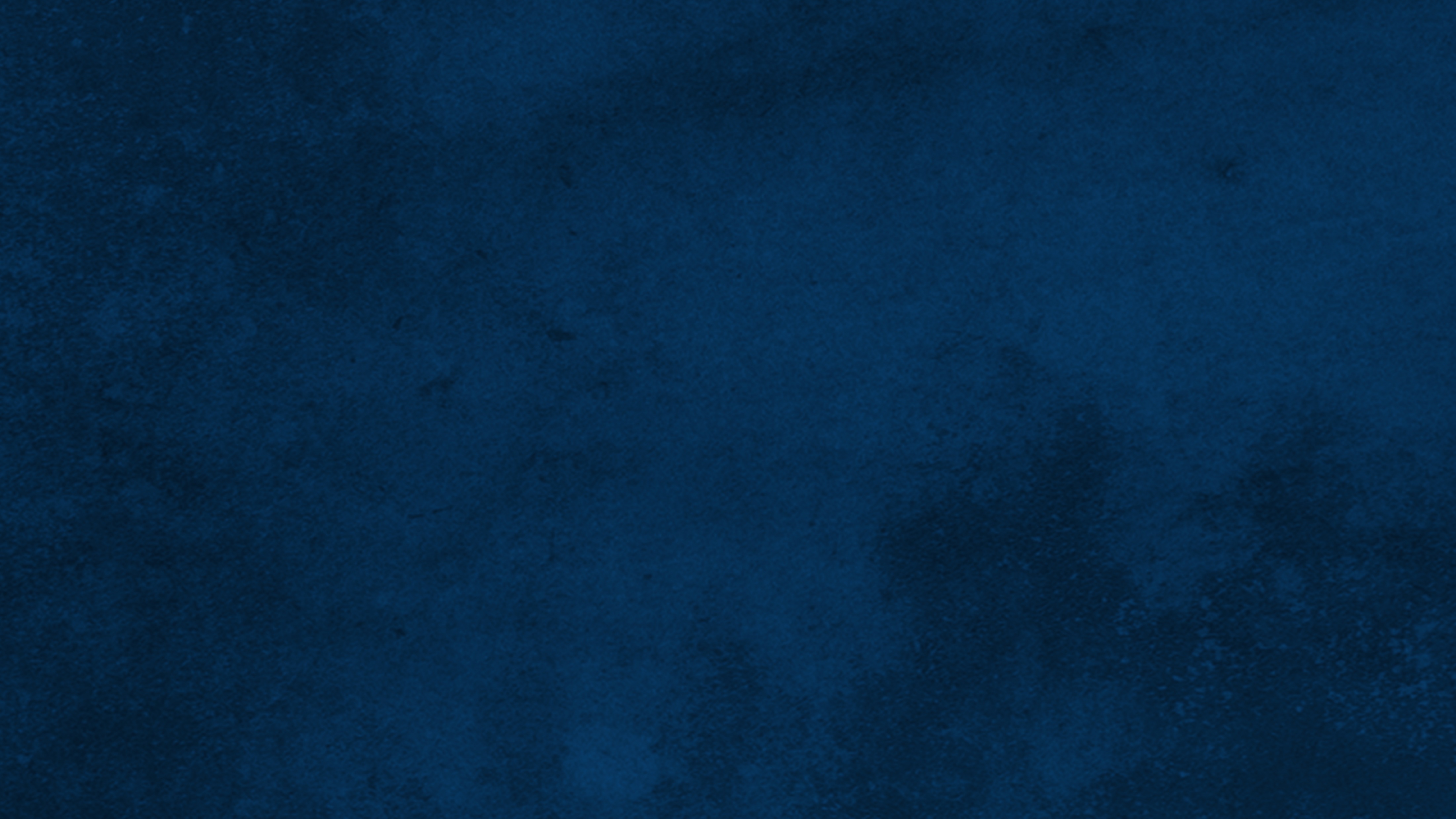 高考真题长难句
1. （2021全国甲卷，B，40词）It's still too good for them to go out into the open, but as soon as the weather warms up, I have no doubt that the little one will be out and about exploring and palying every day.
2. (2021新高考2卷，D， 30词）An Australian professor is developing a robot to monitor the health of grazing cattle, a development that could bring big changes to profession that's relied largely on a low-tech approach for decades but is facing a labor shortage.
3. (2021新高考2卷，完形填空，32词) Over the past 38 years, Mr. Wang had pretended to be someone else many times, and has even learned to speak different dialects, leading to him being described as an “Oscar-winning actor.”
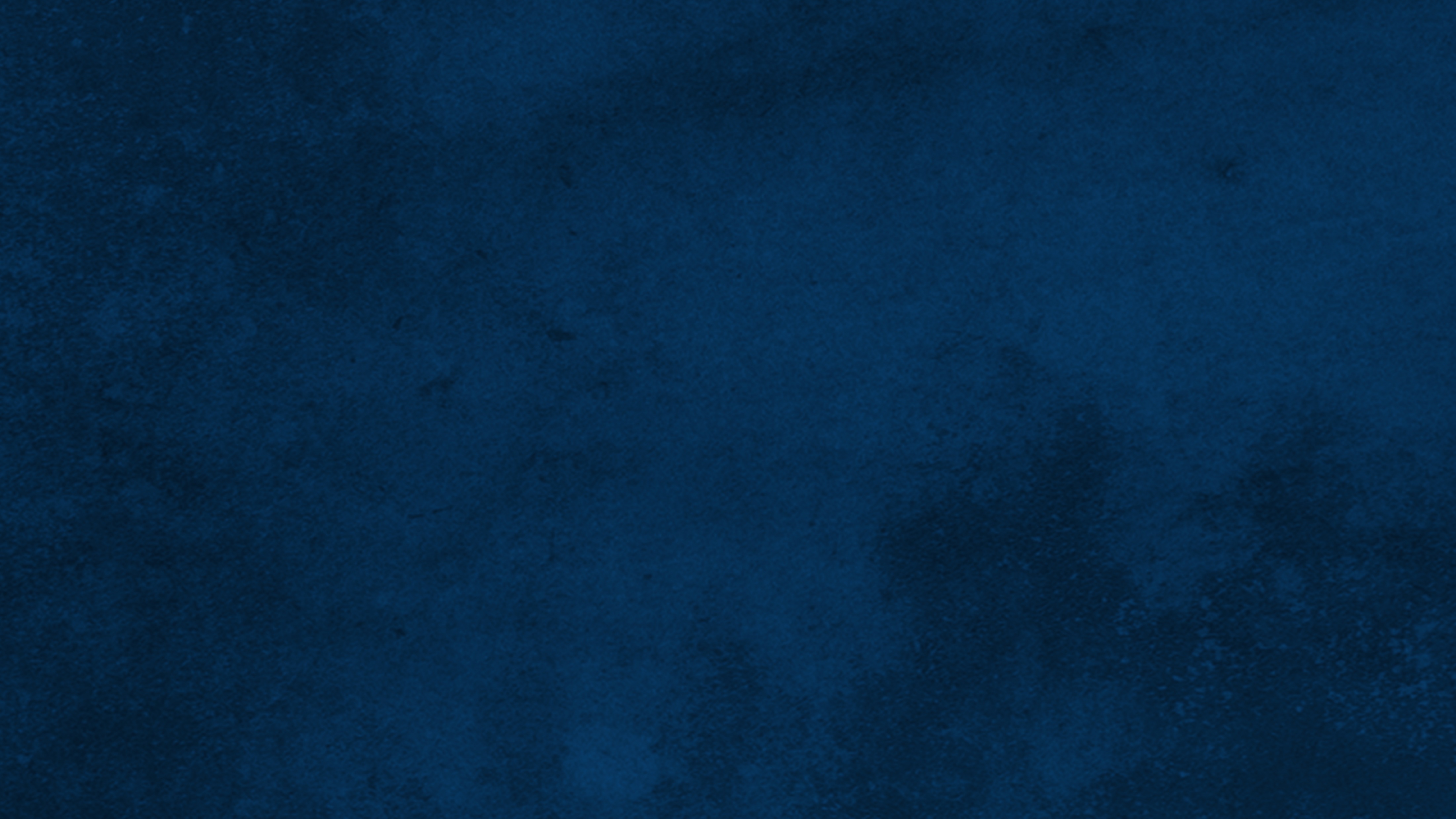 阅读理解：
应用文、记叙文、说明文、议论文
解题技法：
拨云见日---巧解事实细节类题目
高瞻远瞩---锁定主旨大意类题目
字斟句酌---驾驭推理判断类题目
顺藤摸瓜---明辨词义猜测类题目
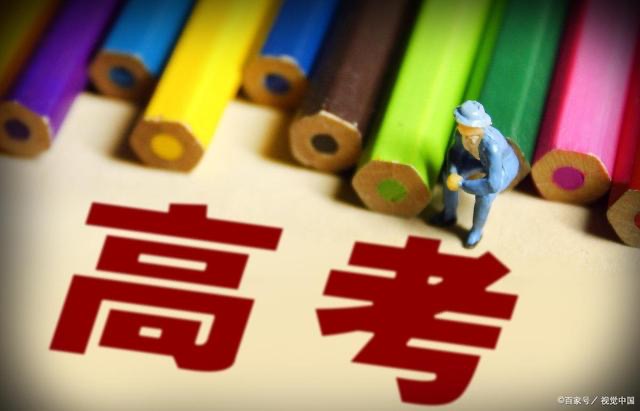 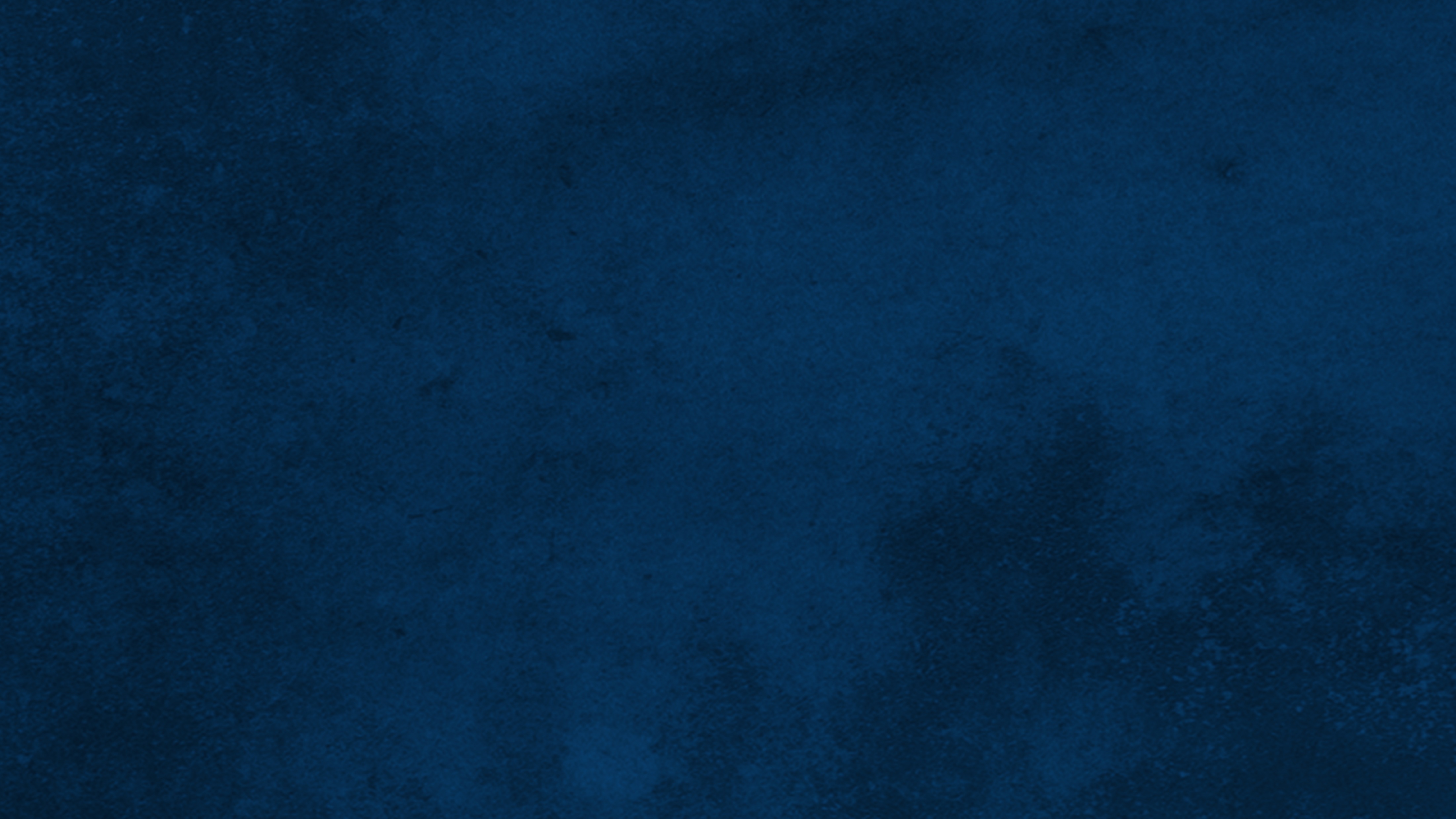 2020年天津卷阅读B篇
“They tell me that you’d like to make a statue (塑像) of me—is that correct, Miss Vinnie Ream?”
The deep, gentle voice helped calm the nervous girl. Asking a favor of the President of the United States was no casual matter, especially for a seventeen-year-old girl.
“Yes, sir,” she replied, her dark eyes meeting his. “I wouldn’t have dared to ask you, but my teacher, Mr. Mills, says I am ready. I plan to make it in an admirable manner.”
...
The President seemed to consider her idea seriously. ..., “I’ve heard that you are a talented young woman, ... but you will hear from me soon.”
The very next day, Vinnie received an invitation from the President.
主题         人与自我
人物         Vinnie Ream and president Lincoln
Vinnie Ream’s teacher encouraged her 
to make the request of President Lincoln
背景
what
时间          in the middle of the war
地点          President Lincoln’s office
Make a statue of President Lincoln
why明理
Vinnie asked for the opportunity to 
make a sculpture for president.
2020天津B篇叙事
起因
Though Vinnie is young, her teacher said she is ready and can do it.
She defended herself.
经过
She offered a plan.
how
冲突
The president seemed to consider her idea seriously.
Vinnie Ream received an invitation from the President the next day.
结果
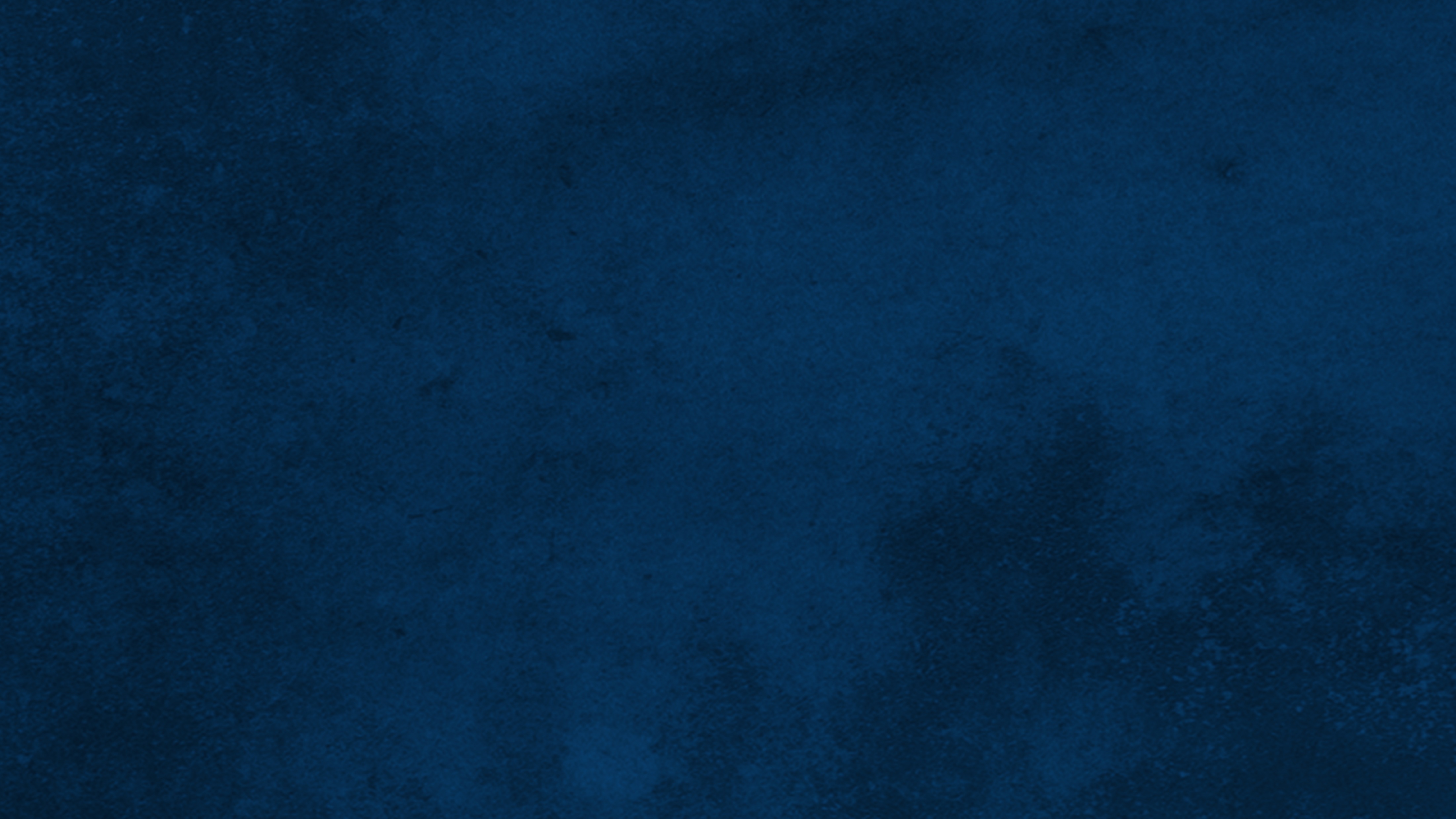 41. What gave Vinnie confidence to make her request of President Lincoln?
42. How did President Lincoln first respond to Vinnie’s request?
43.Vinnie confirmed her ability to make a full-length statue by highlighting______.
44.Vinnie wanted to choose the corner near the windows to ______.
45. What message does the story convey?
A. A strong-willed soul can reach his goal.  
B. Experience helps to promote excellence.
C. Ups and downs make one strong.   D. Devotion requires enthusiasm.
说明文
事理说明
事物说明
时间
空间
外于内、上与下、前与后、远与近、其他
逻辑
原因与结果、主要与次要、整体与局部、概括与具体、现象与本质、特点与用途，其他逻辑顺序
作诠释和引用
列数字和打比方
示意图和数据表
作比较和下定义
说明方法
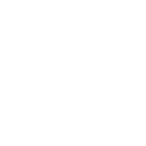 其他
举例子和分类别
说明文
｛
What is the statement (probem, phenomenon...)?
Statement
facts, information

example, cause and effect, constrast and comparison

language
cause & effcet                            Explaination
What causes the problem?
What effect does it have?
How is it solved?
Exposition
What is the solution?
What can be concluded?
What is the suggestion?
Conclusion
说明文：文体、结构特征、写作目的、写作手法、语篇模式（衔接）、信息组织、语言特点、考查重点、命题方向
记叙文完形语篇分析
｛
Who was the main character?
When and where did the story happen?
What was the conflict in the story?
Setting
What caused the conflict?
How was it solved?
What was the solution(result)?
Plot
Story
What did the author learn from the story?
How did the author feel?
Theme
景物的描写：location, scenery, equipment, area, size, shape...
活动的描写：activities, purpose, result, cause, meaning...
情感的描写：feelings, emotions, inspirations, thoughts, reflections...
Suddenly my piano story came flooding out of me as if I'd always had this tale to tell.
My tather waited tables in a restaurant and my mother worked in a laundry.
damage
physical damage
biological damage
spritual damage
behavioral damage
considerable/great/heavy/serious/severe/signficant  damage
obtain/receive/recover/win damage
The power plant will cause untold damage to the local enviornment.
The earthquake caused widespread damage to property.
I have a very strong fear that the lie we're telling is doing    52     damage to our children.
52. A. physical   B. biological   C. spiritual   D. behavioral
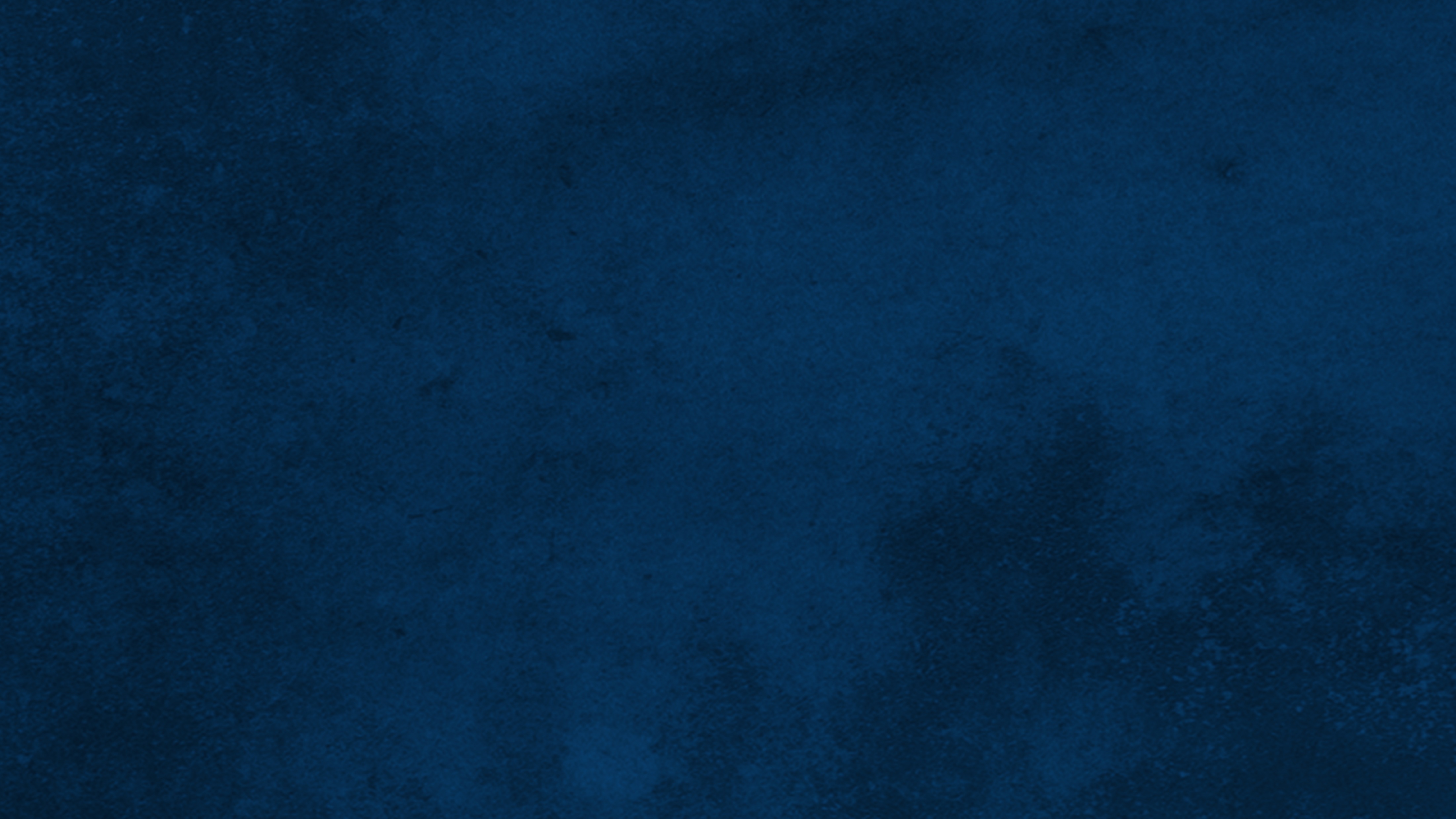 “I had studied in Singapore since 2012 and easily picked up English because all the courses were taught in the language. As for Korean, I was interested in K-pop and watched a lot of LCK   65   (match). I also took up some Korean-related courses at university. Besides, I kept using those languages   66   (frequent).”
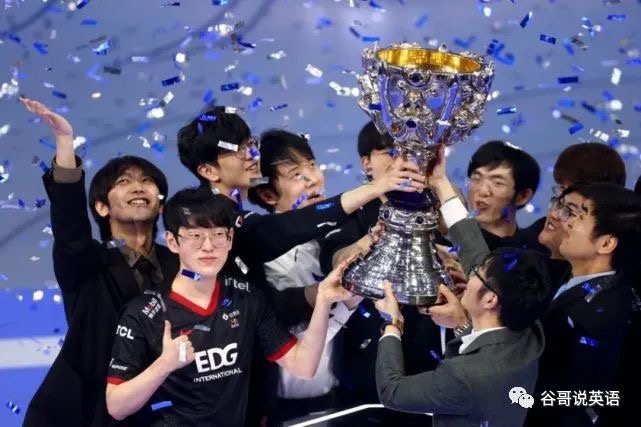 “Also, since I was interested in E-sports, and Mandarin, English and Korean   67   (be) three most commonly used languages in this industry, I put more effort into   68   (practice) those languages.”
are
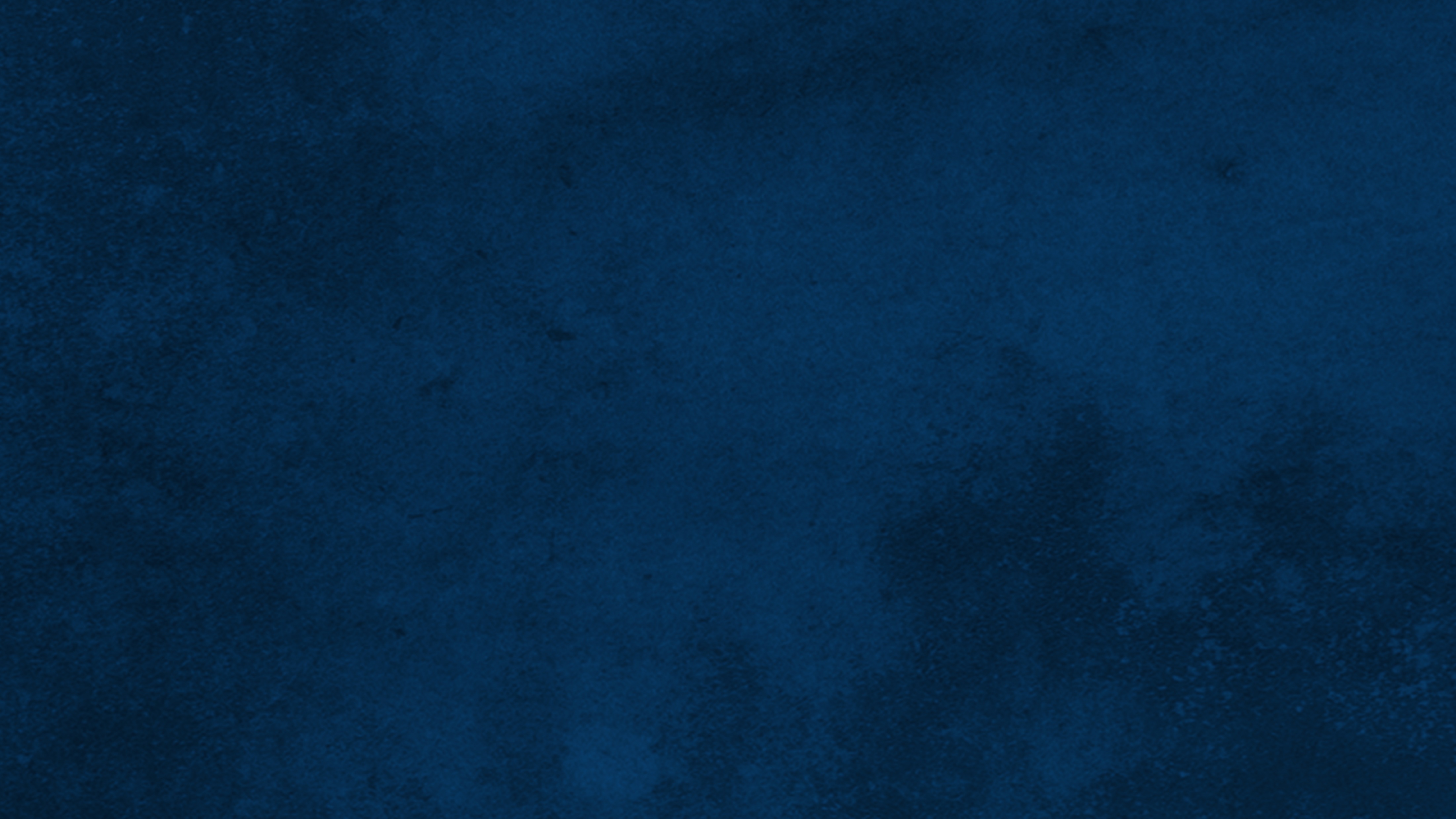 郑州市2022年高中毕业年级第一次质量预测
1. Last year, China’s League of Legends Pro League (LPL) English broadcast expanded its live show         61          (include) post-game interviews. As a host and interviewer who can speak three languages, Wendy Xia An became the English broadcast’s most recognizable interviewer. Her translation had bridged the gap        62       Chinese and Korean players, and international fans.
2.After fierce competition, she got the job doing translation work for LPL. At the beginning of last year,     63     LPL English started a new section which was the backseat interview, she  was chosen as the LPL English host.
to include
between
when
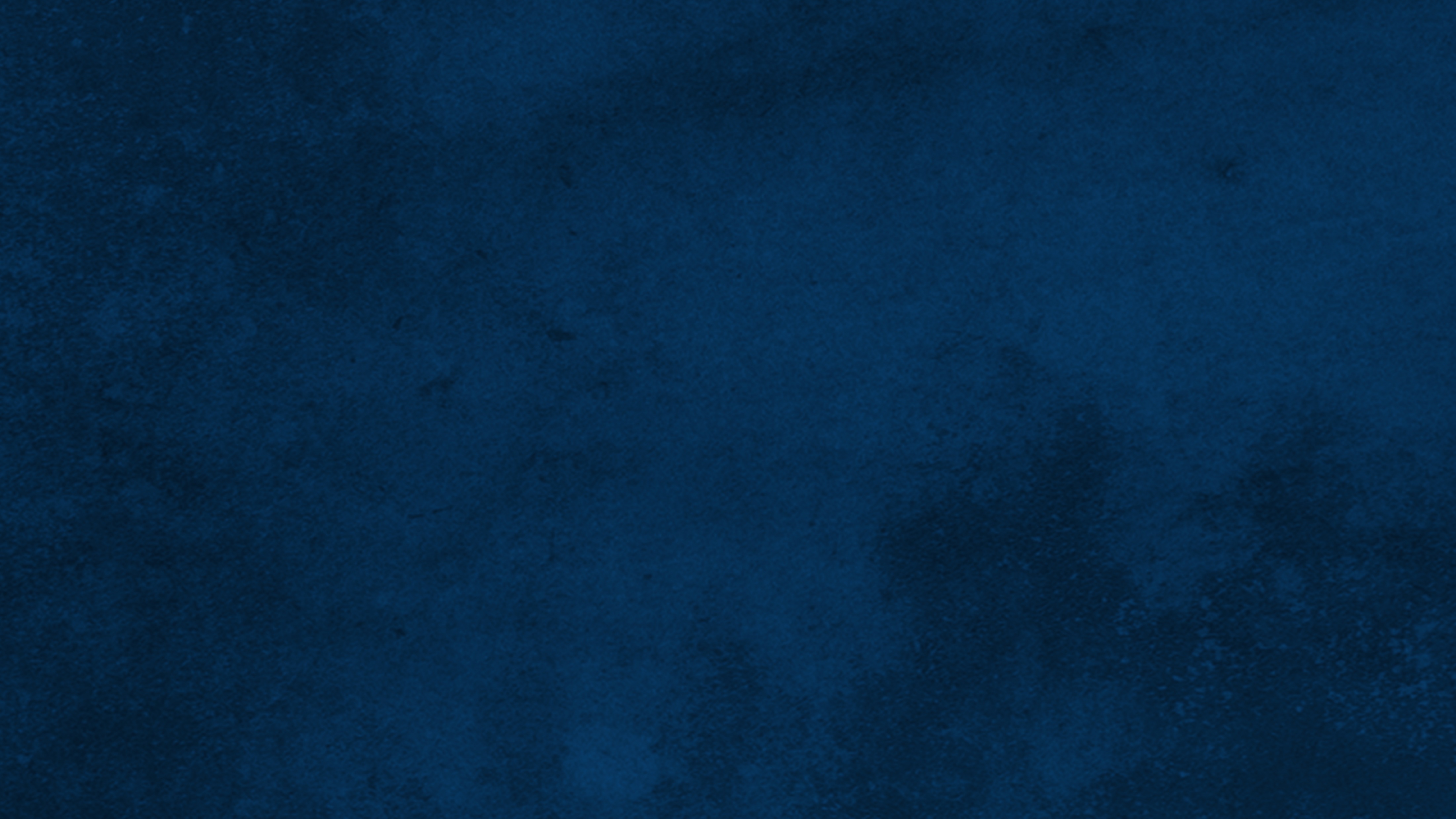 郑州市2022年高中毕业年级第一次质量预测
Last Sunday we took a part in a clean-up activity in a forest outside the city. When we arrived, we were sad to see rubbishes everywhere. Though there was a “Do Not Litter” sign at the entrance, that didn’t stop people litter around. Our team leader, Jim, divided us by two groups – one cleaned up the north side of the forest and the other cleaned up the south side. We cleared up a lot of waste we were very happy to see the forest looked clean than before. It was absolutely worth our effort! There will be other clean-up activity in the green belt next Sunday. You can contact Jim and sign up for it if you’re willingly to help. Whoever participated will receive a medal like last time. I’ll join you too until I have time.
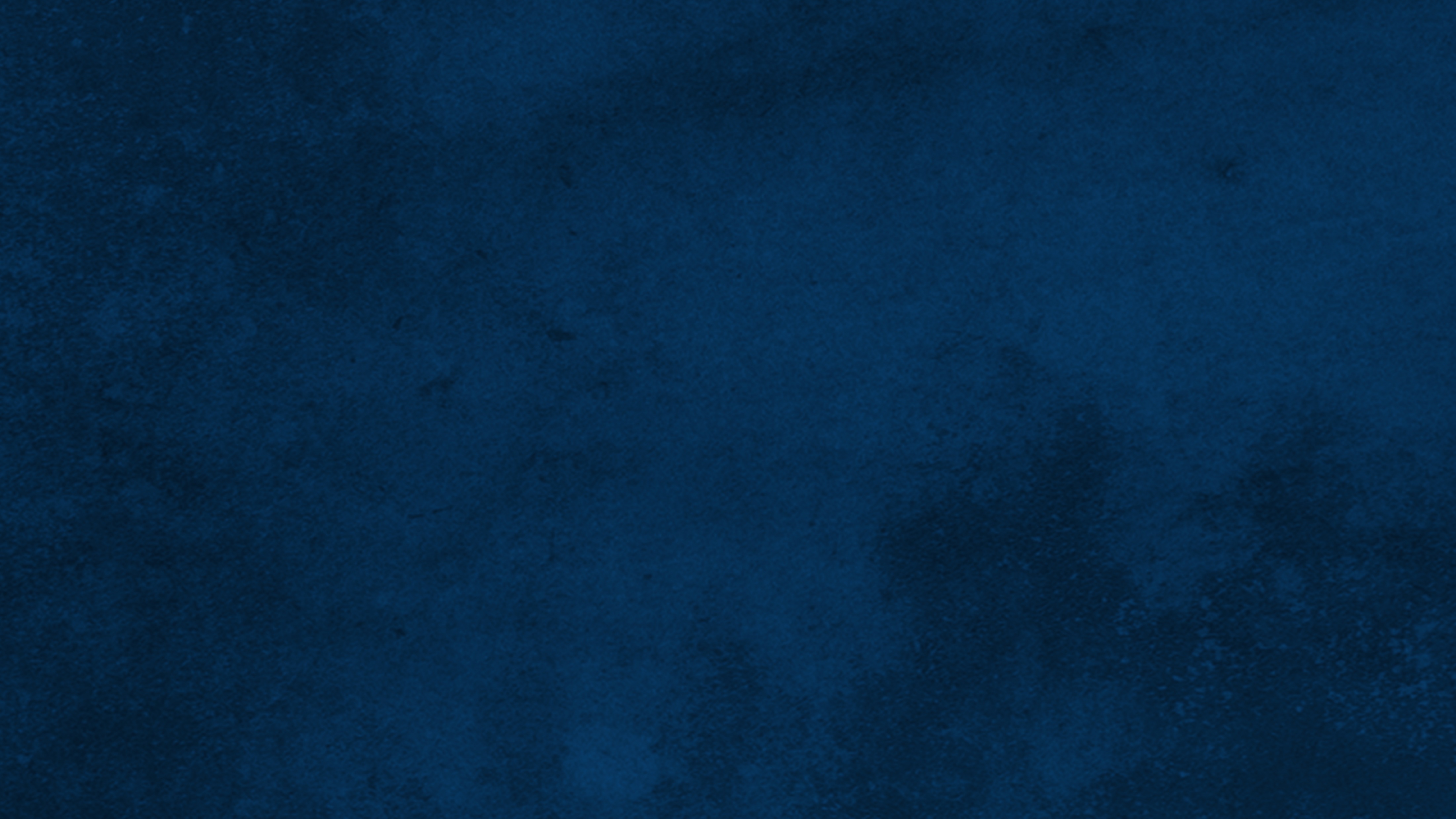 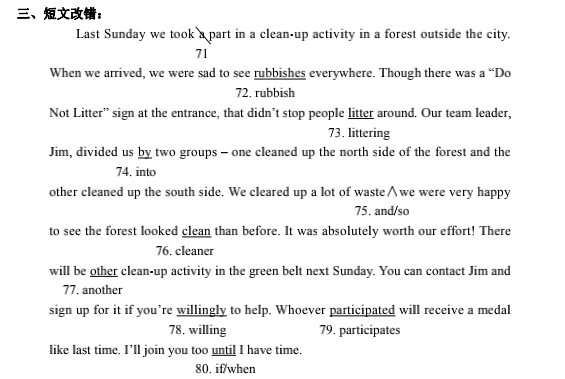 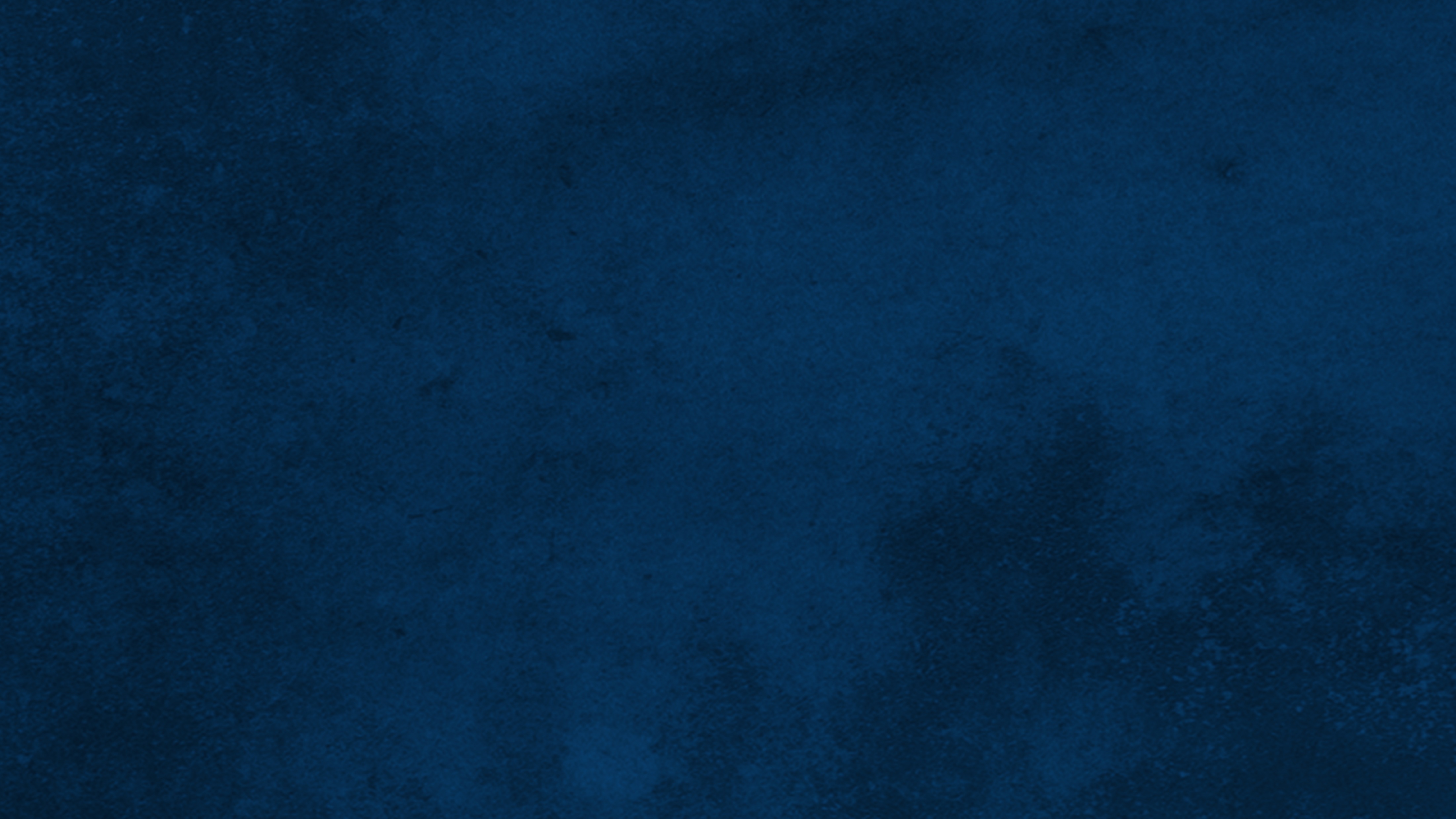 郑州市2022年高中毕业年级第一次质量预测
Last Sunday we took a part in a clean-up activity in a forest outside the city. When we arrived, we were sad to see rubbishes everywhere. Though there was a “Do Not Litter” sign at the entrance, that didn’t stop people litter around. Our team leader, Jim, divided us by two groups – one cleaned up the north side of the forest and the other cleaned up the south side. We cleared up a lot of waste we were very happy to see the forest looked clean than before. It was absolutely worth our effort! There will be other clean-up activity in the green belt next Sunday. You can contact Jim and sign up for it if you’re willingly to help. Whoever participated will receive a medal like last time. I’ll join you too until I have time.
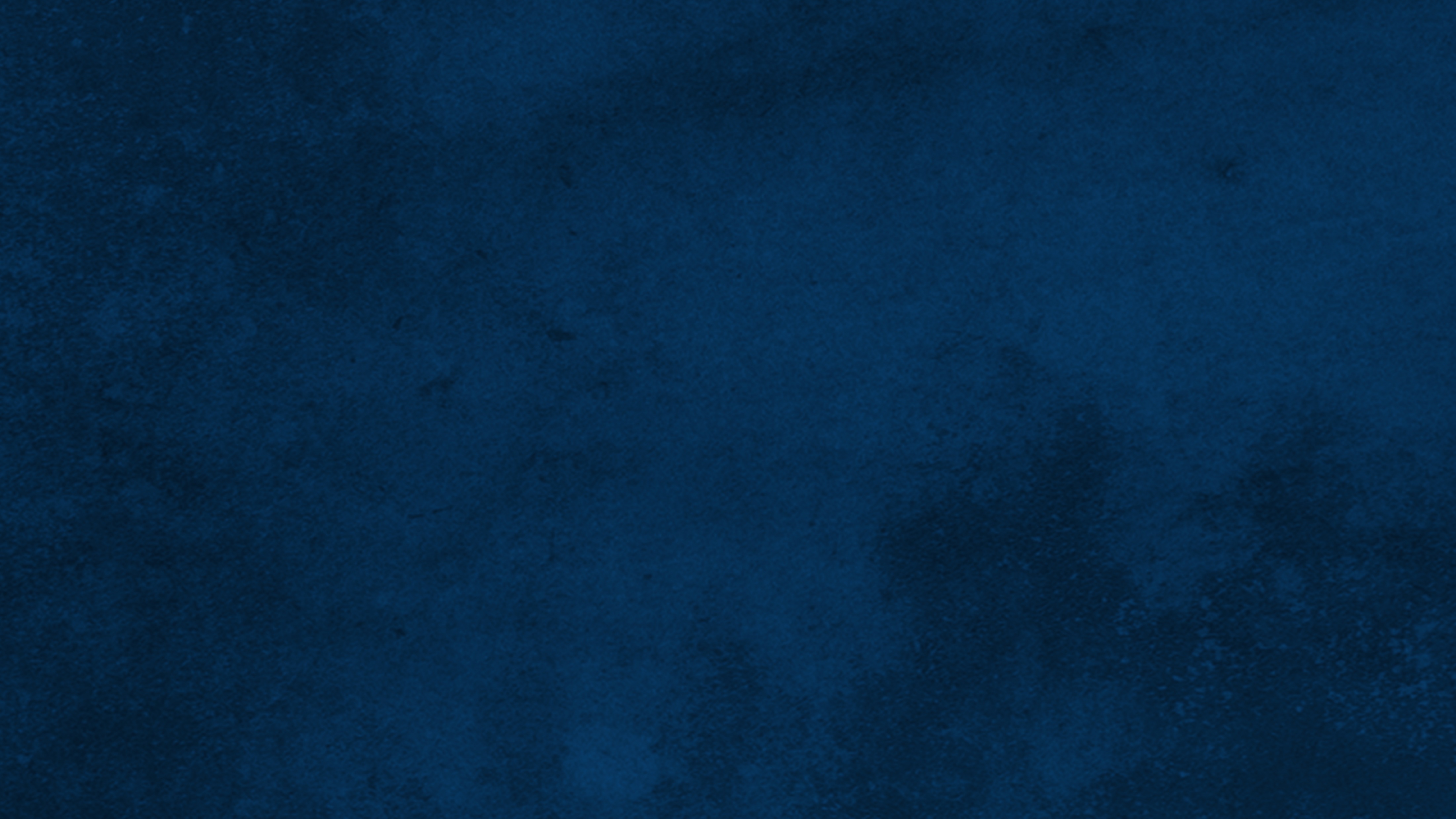 郑州市2022年高中毕业年级第一次质量预测短文改错“变式”训练
Last Sunday we took a important part in a clean-up activity in a forest outside the city. When we arrived, we were sad to see rubbish anywhere. Though there was “Do Not Litter” sign at the entrance, that didn’t stop people litter around. Our team leader, Jim, dividing us into two groups – one cleaned up the north side of the forest and the others cleaned up the south side. We cleared up a lot of waste we were very happy to see the forest looked much clean than before. It was absolutely worth our effort! There will be other clean-up activity in the green belt next Sunday. You can contact Jim and sign up for it if you’re willingly to help. Who participats will receive a medal like last time. I’ll join you too if I have time.
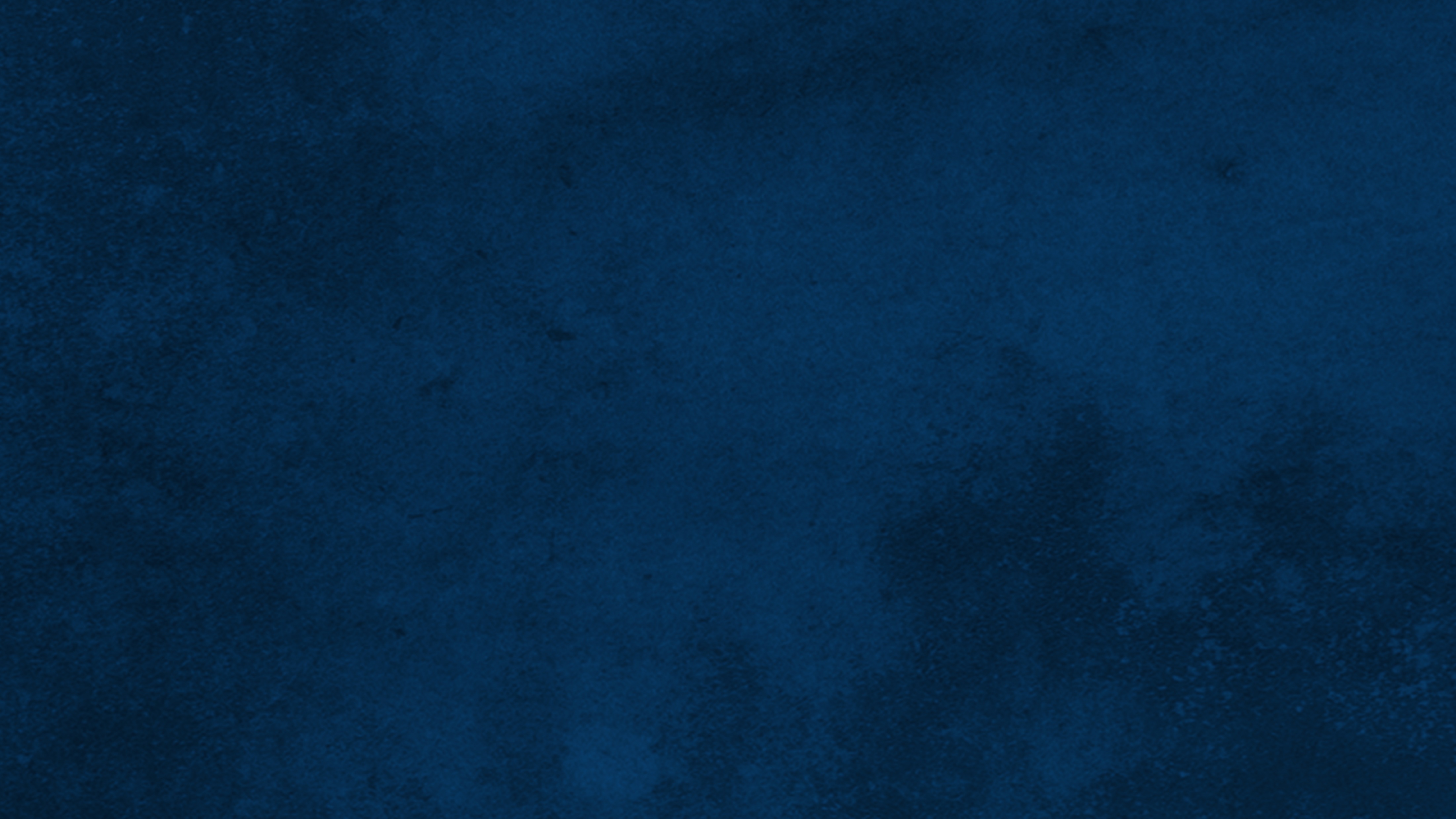 读写结合、改写结合、写作还原、话题拓展、作文命制
2020年新高考1卷（山东考卷）
假定你是李华，上周日你校举办了5公里越野赛跑活动。请你为英文报写一篇报道，内容包括：1. 参加人员；
2. 跑步路线：从校门口到南山下；
3. 活动反响。
书面表达
假定你是李华，上周日你参加了你校组织的清理森林的活动，请你就此次清理活动写一篇报道。
要点如下：
1. 活动内容；
2. 活动收获；
3. 号召大家积极参加下周末的清理活动。
2020年全国2卷
上周末，你和同学参加了一次采摘活动。请为班级英语角写一篇短文，介绍这次活动，内容包括：
1. 农场情况；
2. 采摘过程；
3. 个人感受。
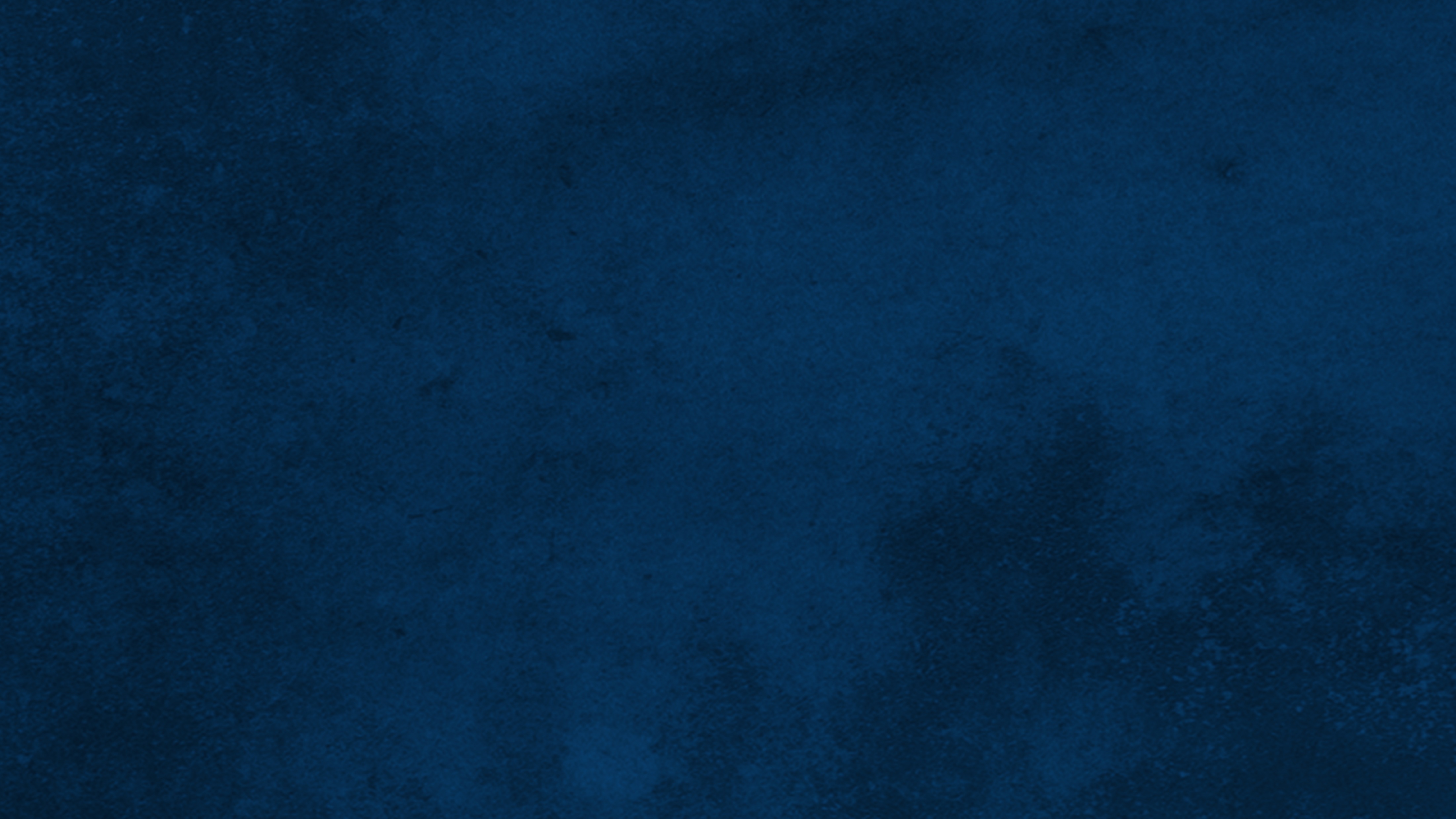 郑州市2022年高中毕业年级第一次质量预测
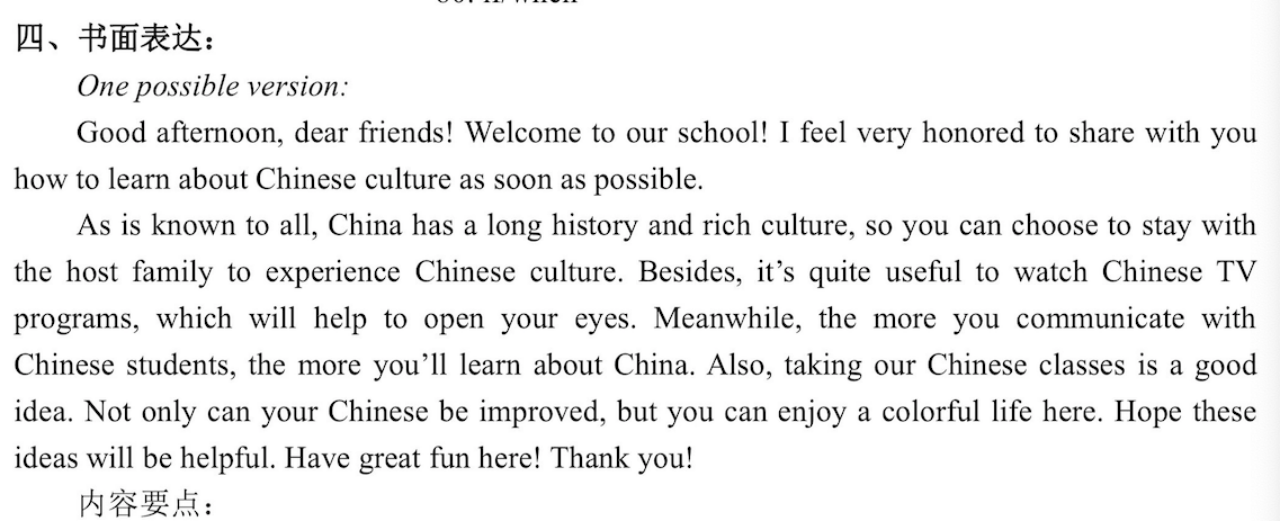 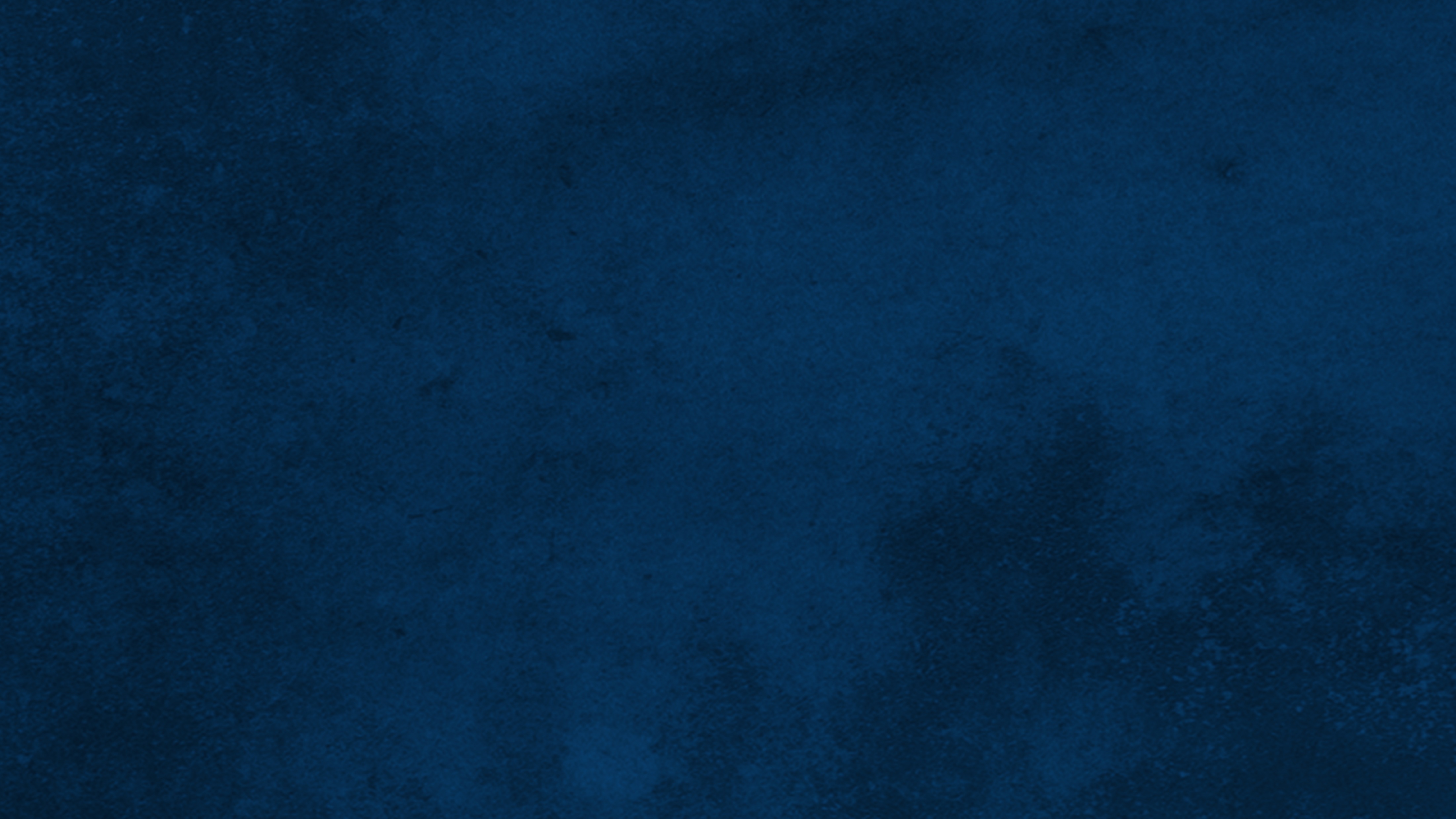 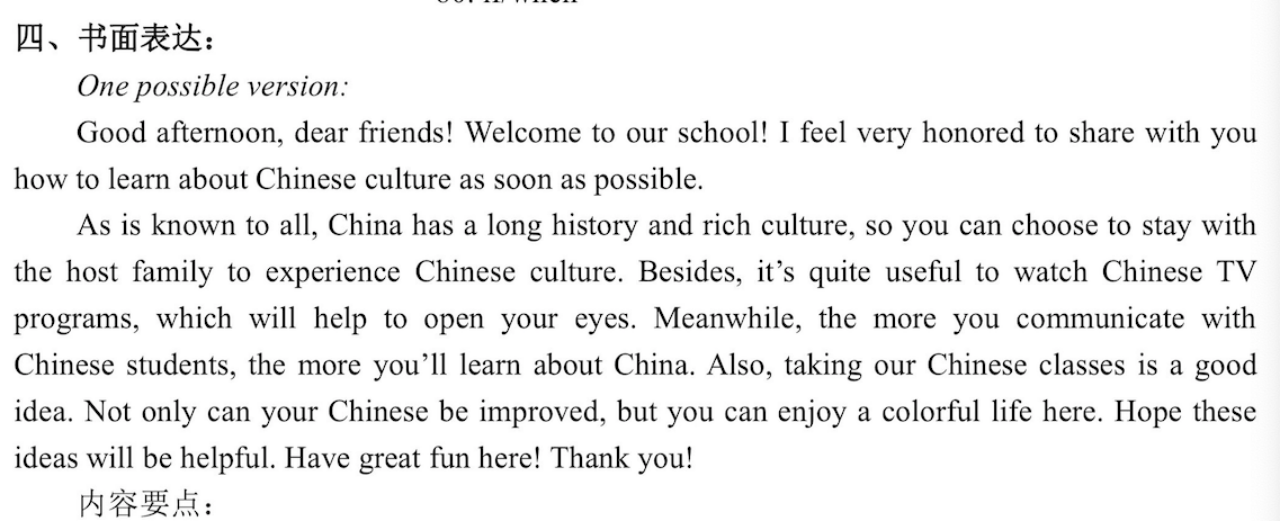 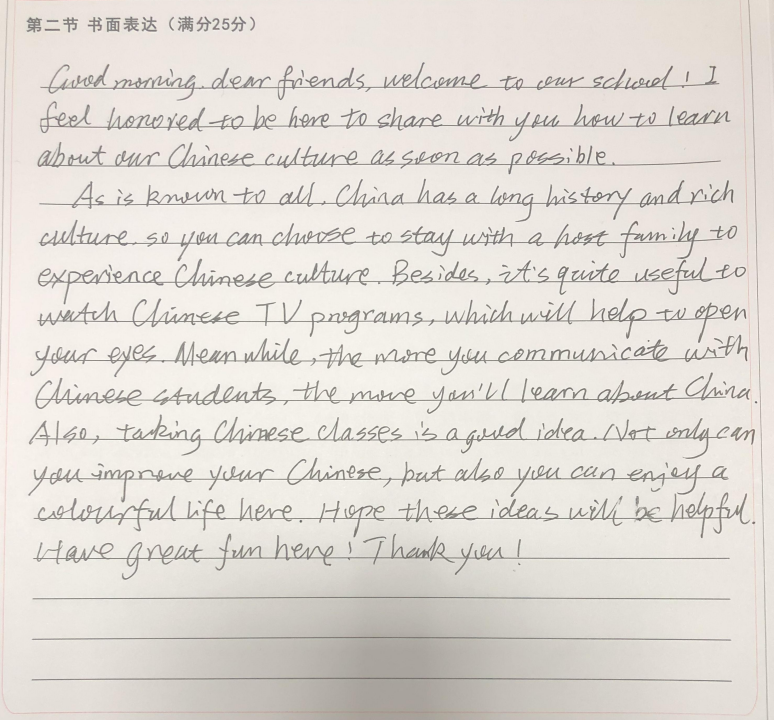 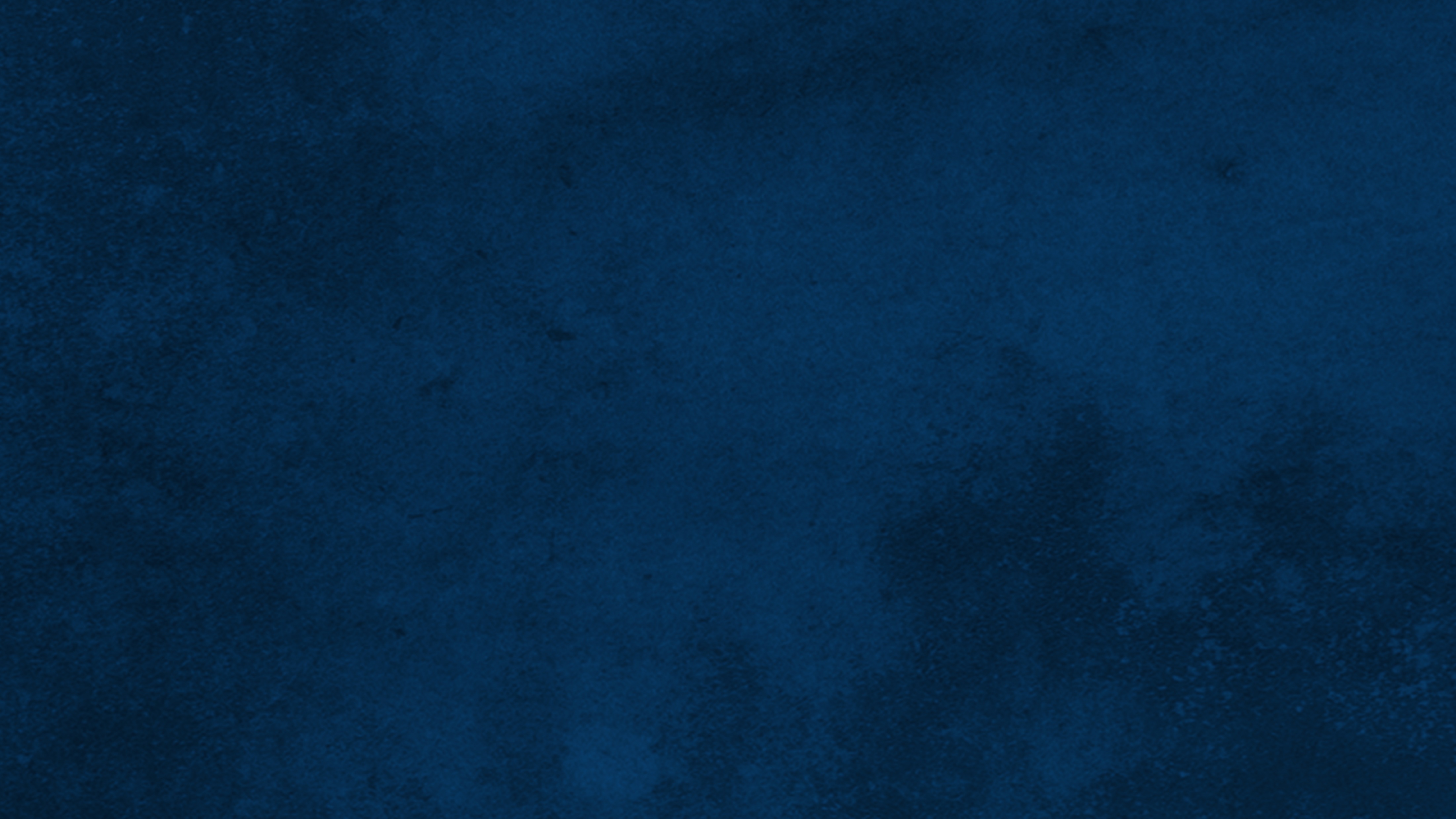 终极目标：知识结构化、思维自动化、学习体验化
小结：
1. 词汇：3500词汇过关、词形转换、熟词生义、一词多义、词性活用
2. 阅读：明话题、析主题、抓文体、理结构、晓细节、巧推断、辨方向
3. 完形：一读、二选、三带入、四调整、五定向；盲填、回读、勤翻看
4. 语法填空&短文改错：错误整理、分类统计、连点成线、活学活用
5. 写作：一写、二改、三比对、四重写、五校对；熟读、背诵、仿写
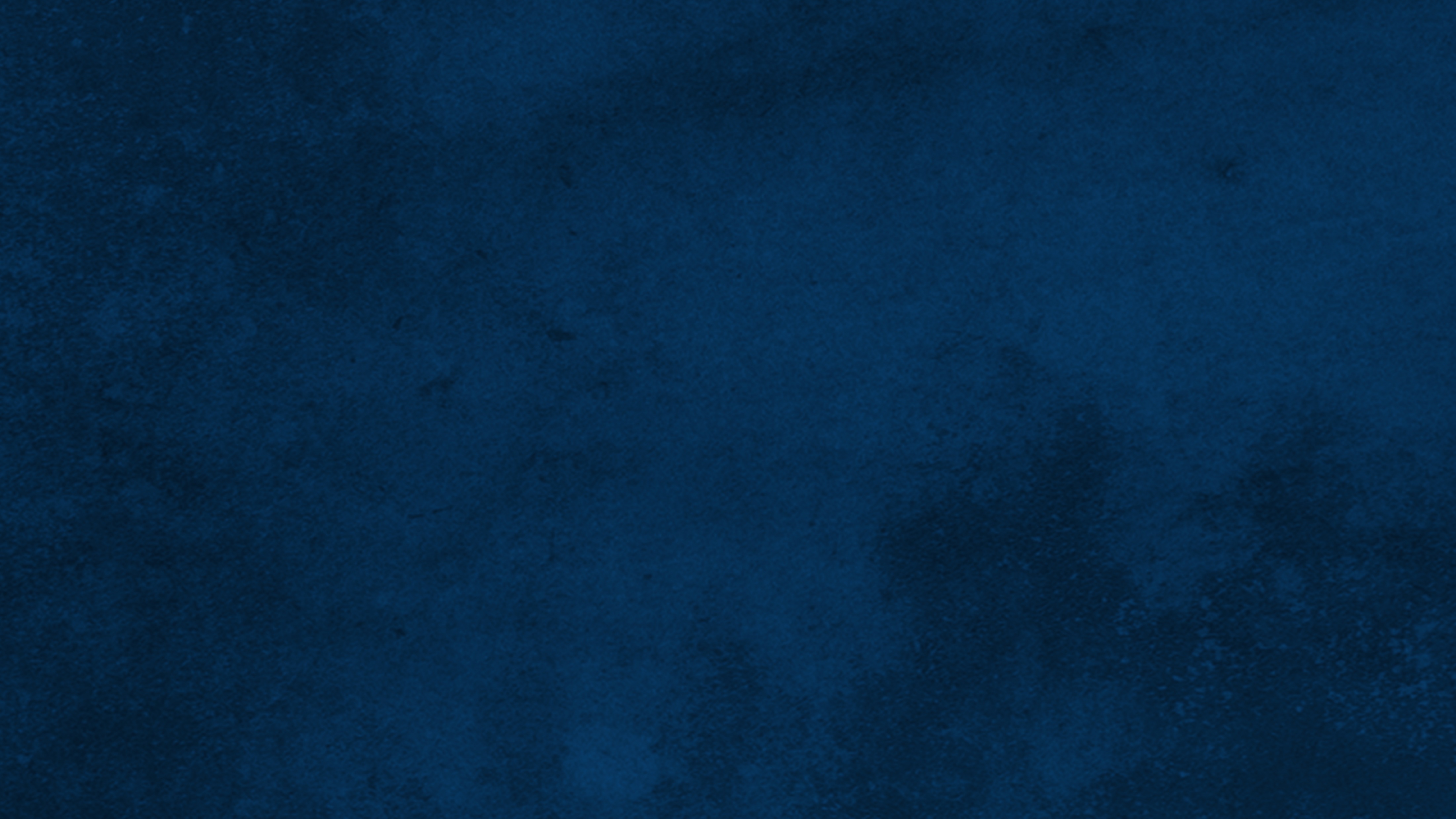 连线、成片、织网
Thanks for your listening!
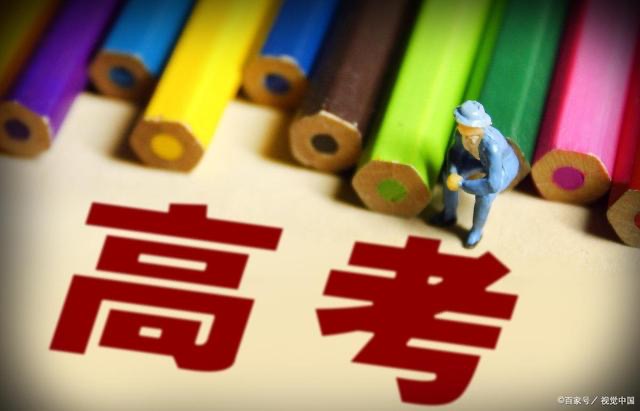